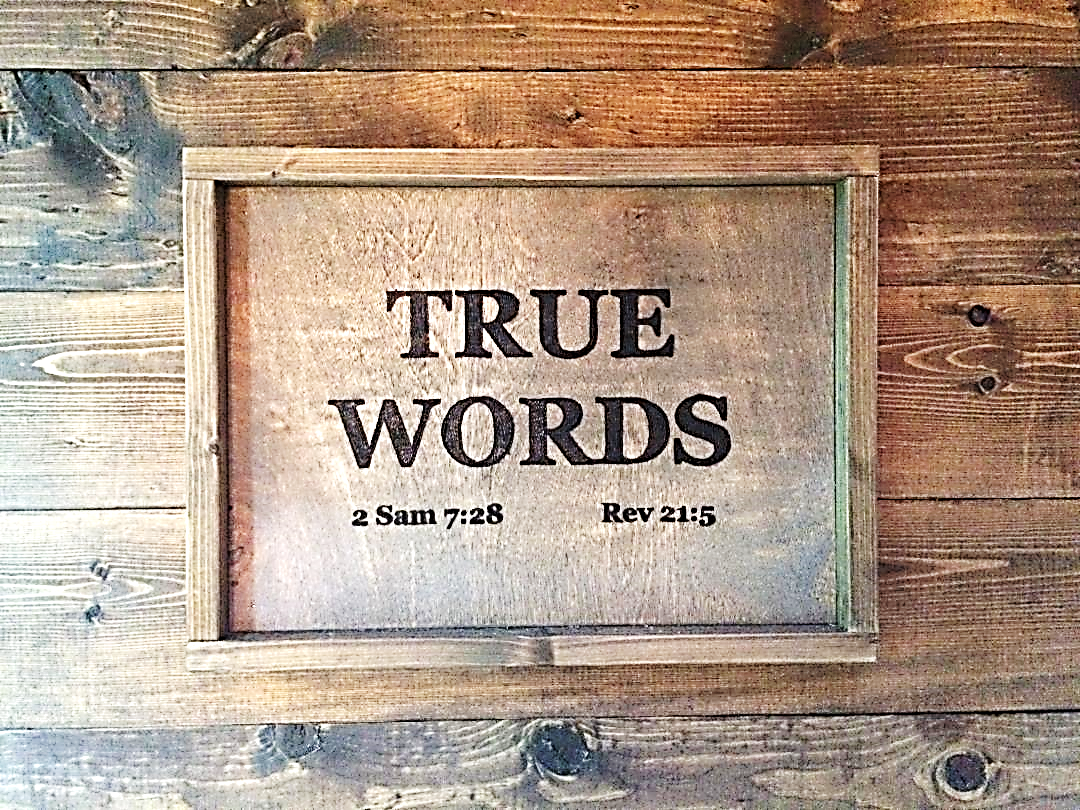 SERMON TITLE
Romans
Chapter 15
John 3:15   That whosoever believeth in him should not perish, but have eternal life.
True Words Christian Church
1 John 5:13   These things have I written unto you that believe on the name of the Son of God; that ye may know that ye have eternal life, and that ye may believe on the name of the Son of God.
True Words Christian Church
Mark 16:16   He that believeth and is baptized shall be saved; but he that believeth not shall be damned.
True Words Christian Church
Genesis 9:3   Every moving thing that liveth shall be meat for you; even as the green herb have I given you all things.
True Words Christian Church
Romans 14:1-2   Him that is weak in the faith receive ye, but not to doubtful disputations.  2 For one believeth that he may eat all things: another, who is weak, eateth herbs.
True Words Christian Church
Romans 14:22-23   Hast thou faith? have it to thyself before God. Happy is he that condemneth not himself in that thing which he alloweth.  23 And he that doubteth is damned if he eat, because he eateth not of faith: for whatsoever is not of faith is sin.
True Words Christian Church
Hebrews 11:6   But without faith it is impossible to please him: for he that cometh to God must believe that he is, and that he is a rewarder of them that diligently seek him.
True Words Christian Church
Romans 15:1   We then that are strong ought to bear the infirmities of the weak, and not to please ourselves.
True Words Christian Church
Romans 15:2   Let every one of us please his neighbour for his good to edification.
True Words Christian Church
Titus 3:9-11   But avoid foolish questions, and genealogies, and contentions, and strivings about the law; for they are unprofitable and vain.  10 A man that is an heretick after the first and second admonition reject;  11 Knowing that he that is such is subverted, and sinneth, being condemned of himself.
True Words Christian Church
Romans 15:2   Let every one of us please his neighbour for his good to edification.
True Words Christian Church
Revelation 2:20   Notwithstanding I have a few things against thee, because thou sufferest that woman Jezebel, which calleth herself a prophetess, to teach and to seduce my servants to commit fornication, and to eat things sacrificed unto idols.
True Words Christian Church
1 Timothy 2:11-13   Let the woman learn in silence with all subjection.  12 But I suffer not a woman to teach, nor to usurp authority over the man, but to be in silence.  13 For Adam was first formed, then Eve.
True Words Christian Church
Romans 15:3   For even Christ pleased not himself; but, as it is written, The reproaches of them that reproached thee fell on me.
True Words Christian Church
Psalm 69:9   For the zeal of thine house hath eaten me up; and the reproaches of them that reproached thee are fallen upon me.
True Words Christian Church
Psalm 69:20   Reproach hath broken my heart; and I am full of heaviness: and I looked for some to take pity, but there was none; and for comforters, but I found none.
True Words Christian Church
Mark 15:34   And at the ninth hour Jesus cried with a loud voice, saying, Eloi, Eloi, lama sabachthani? which is, being interpreted, My God, my God, why hast thou forsaken me?
True Words Christian Church
Romans 15:4   For whatsoever things were written aforetime were written for our learning, that we through patience and comfort of the scriptures might have hope.
True Words Christian Church
Leviticus 20:22-23   Ye shall therefore keep all my statutes, and all my judgments, and do them: that the land, whither I bring you to dwell therein, spue you not out.  23 And ye shall not walk in the manners of the nation, which I cast out before you: for they committed all these things, and therefore I abhorred them.
True Words Christian Church
John 5:39   Search the scriptures; for in them ye think ye have eternal life: and they are they which testify of me.
True Words Christian Church
Romans 15:5-6   Now the God of patience and consolation grant you to be likeminded one toward another according to Christ Jesus:  6 That ye may with one mind and one mouth glorify God, even the Father of our Lord Jesus Christ.
True Words Christian Church
Romans 15:7   Wherefore receive ye one another, as Christ also received us to the glory of God.
True Words Christian Church
Hebrews 6:8   But that which beareth thorns and briers is rejected, and is nigh unto cursing; whose end is to be burned.
True Words Christian Church
John 12:48   He that rejecteth me, and receiveth not my words, hath one that judgeth him: the word that I have spoken, the same shall judge him in the last day.
True Words Christian Church
Romans 15:8-9   Now I say that Jesus Christ was a minister of the circumcision for the truth of God, to confirm the promises made unto the fathers:  9 And that the Gentiles might glorify God for his mercy; as it is written, For this cause I will confess to thee among the Gentiles, and sing unto thy name.
True Words Christian Church
Psalm 18:49   Therefore will I give thanks unto thee, O LORD, among the heathen, and sing praises unto thy name.
True Words Christian Church
Romans 10:12-13   For there is no difference between the Jew and the Greek: for the same Lord over all is rich unto all that call upon him.  13 For whosoever shall call upon the name of the Lord shall be saved.
True Words Christian Church
Isaiah 52:10   The LORD hath made bare his holy arm in the eyes of all the nations; and all the ends of the earth shall see the salvation of our God.
True Words Christian Church
Romans 15:10-11   And again he saith, Rejoice, ye Gentiles, with his people.  11 And again, Praise the Lord, all ye Gentiles; and laud him, all ye people.
True Words Christian Church
Romans 15:12   And again, Esaias saith, There shall be a root of Jesse, and he that shall rise to reign over the Gentiles; in him shall the Gentiles trust.
True Words Christian Church
2 Samuel 5:13-16   And David took him more concubines and wives out of Jerusalem, after he was come from Hebron: and there were yet sons and daughters born to David.  14 And these be the names of those that were born unto him in Jerusalem; Shammua, and Shobab, and Nathan, and Solomon,  15 Ibhar also, and Elishua, and Nepheg, and Japhia,  16 And Elishama, and Eliada, and Eliphalet.
True Words Christian Church
Revelation 22:16   I Jesus have sent mine angel to testify unto you these things in the churches. I am the root and the offspring of David, and the bright and morning star.
True Words Christian Church
Isaiah 11:1-4   And there shall come forth a rod out of the stem of Jesse, and a Branch shall grow out of his roots:  2 And the spirit of the LORD shall rest upon him, the spirit of wisdom and understanding, the spirit of counsel and might, the spirit of knowledge and of the fear of the LORD;  3 And shall make him of quick understanding in the fear of the LORD: and he shall not judge after the sight of his eyes, neither reprove after the hearing of his ears:  4 But with righteousness shall he judge the poor, and reprove with equity for the meek of the earth: and he shall smite the earth with the rod of his mouth, and with the breath of his lips shall he slay the wicked.
True Words Christian Church
Revelation 19:15   And out of his mouth goeth a sharp sword, that with it he should smite the nations: and he shall rule them with a rod of iron: and he treadeth the winepress of the fierceness and wrath of Almighty God.
True Words Christian Church
Romans 15:13   Now the God of hope fill you with all joy and peace in believing, that ye may abound in hope, through the power of the Holy Ghost.
True Words Christian Church
Romans 5:5   And hope maketh not ashamed; because the love of God is shed abroad in our hearts by the Holy Ghost which is given unto us.
True Words Christian Church
Romans 15:14   And I myself also am persuaded of you, my brethren, that ye also are full of goodness, filled with all knowledge, able also to admonish one another.
True Words Christian Church
Romans 15:15-16   Nevertheless, brethren, I have written the more boldly unto you in some sort, as putting you in mind, because of the grace that is given to me of God,  16 That I should be the minister of Jesus Christ to the Gentiles, ministering the gospel of God, that the offering up of the Gentiles might be acceptable, being sanctified by the Holy Ghost.
True Words Christian Church
Luke 9:5   And whosoever will not receive you, when ye go out of that city, shake off the very dust from your feet for a testimony against them.
True Words Christian Church
Acts 13:45-47   But when the Jews saw the multitudes, they were filled with envy, and spake against those things which were spoken by Paul, contradicting and blaspheming.  46 Then Paul and Barnabas waxed bold, and said, It was necessary that the word of God should first have been spoken to you: but seeing ye put it from you, and judge yourselves unworthy of everlasting life, lo, we turn to the Gentiles.  47 For so hath the Lord commanded us, saying, I have set thee to be a light of the Gentiles, that thou shouldest be for salvation unto the ends of the earth.
True Words Christian Church
Romans 15:17   I have therefore whereof I may glory through Jesus Christ in those things which pertain to God.
True Words Christian Church
Romans 15:18-19   For I will not dare to speak of any of those things which Christ hath not wrought by me, to make the Gentiles obedient, by word and deed,  19 Through mighty signs and wonders, by the power of the Spirit of God; so that from Jerusalem, and round about unto Illyricum, I have fully preached the gospel of Christ.
True Words Christian Church
Acts 19:11-12   And God wrought special miracles by the hands of Paul:  12 So that from his body were brought unto the sick handkerchiefs or aprons, and the diseases departed from them, and the evil spirits went out of them.
True Words Christian Church
Romans 15:20-21   Yea, so have I strived to preach the gospel, not where Christ was named, lest I should build upon another man's foundation:  21 But as it is written, To whom he was not spoken of, they shall see: and they that have not heard shall understand.
True Words Christian Church
Isaiah 52:15   So shall he sprinkle many nations; the kings shall shut their mouths at him: for that which had not been told them shall they see; and that which they had not heard shall they consider.
True Words Christian Church
Romans 15:22   For which cause also I have been much hindered from coming to you.
True Words Christian Church
Romans 15:23-24   But now having no more place in these parts, and having a great desire these many years to come unto you;  24 Whensoever I take my journey into Spain, I will come to you: for I trust to see you in my journey, and to be brought on my way thitherward by you, if first I be somewhat filled with your company.
True Words Christian Church
Romans 15:25   But now I go unto Jerusalem to minister unto the saints.
True Words Christian Church
Acts 19:21   After these things were ended, Paul purposed in the spirit, when he had passed through Macedonia and Achaia, to go to Jerusalem, saying, After I have been there, I must also see Rome.
True Words Christian Church
Romans 15:26   For it hath pleased them of Macedonia and Achaia to make a certain contribution for the poor saints which are at Jerusalem.
True Words Christian Church
Romans 15:27-28   It hath pleased them verily; and their debtors they are. For if the Gentiles have been made partakers of their spiritual things, their duty is also to minister unto them in carnal things.  28 When therefore I have performed this, and have sealed to them this fruit, I will come by you into Spain.
True Words Christian Church
Romans 15:29   And I am sure that, when I come unto you, I shall come in the fulness of the blessing of the gospel of Christ.
True Words Christian Church
Romans 15:30   Now I beseech you, brethren, for the Lord Jesus Christ's sake, and for the love of the Spirit, that ye strive together with me in your prayers to God for me;
True Words Christian Church
Romans 15:31   That I may be delivered from them that do not believe in Judaea; and that my service which I have for Jerusalem may be accepted of the saints;
True Words Christian Church
Romans 15:32-33   That I may come unto you with joy by the will of God, and may with you be refreshed.  33 Now the God of peace be with you all. Amen.
True Words Christian Church